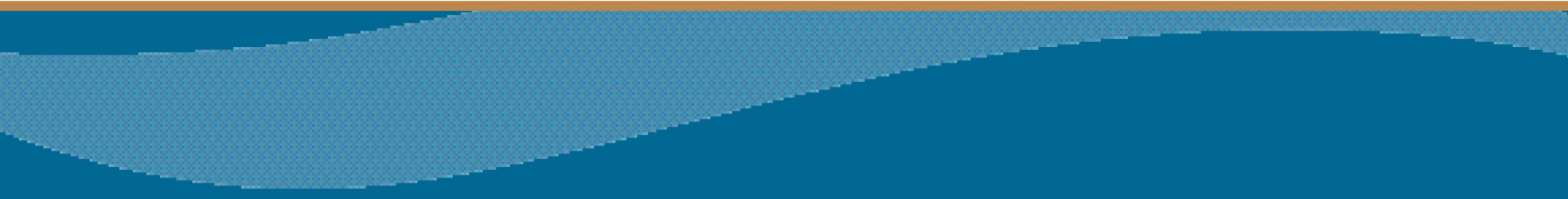 Coordinating Federal Resources and Collaboration Amongst Grantees
DeAnna Hoskins, BJA
Steve Keller, AHP, Inc.
8/1/2017
1
Comprehensive Addiction and Recovery Act (CARA)
Areas necessary for coordinated response to opioid epidemic:
Prevention treatment
Recovery
Law enforcement
CJ reform
Overdose reversal
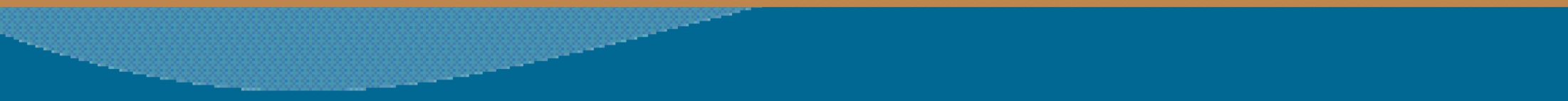 8/2/2017
2
[Speaker Notes: Provisions Summary:
Expand prevention and educational efforts—particularly aimed at teens, parents and other caretakers, and aging populations—to prevent the abuse of methamphetamines, opioids and heroin, and to promote treatment and recovery.
Expand the availability of naloxone to law enforcement agencies and other first responders to help in the reversal of overdoses to save lives.
Expand resources to identify and treat incarcerated individuals suffering from addiction disorders promptly by collaborating with criminal justice stakeholders and by providing evidence-based treatment.
Expand disposal sites for unwanted prescription medications to keep them out of the hands of our children and adolescents.
Launch an evidence-based opioid and heroin treatment and intervention program to expand best practices throughout the country.
Launch a medication-assisted treatment and intervention demonstration program.
Strengthen prescription drug monitoring programs to help states monitor and track prescription drug diversion and to help at-risk individuals access services.]
Comprehensive Addiction and Recovery Act (CARA)
Section 107 – Improving Access to Overdose Treatment
Benefit for FQHCs, opioid treatment programs, etc.
Expand access to opioid overdose reversal drugs or devices (i.e. Naloxone)
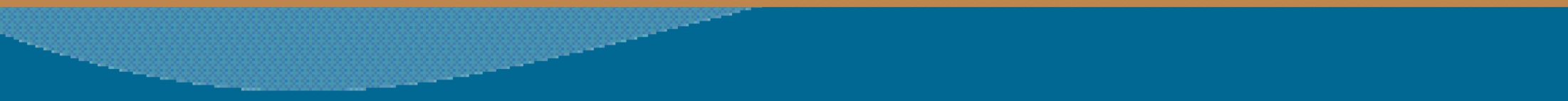 8/2/2017
3
Comprehensive Addiction and Recovery Act (CARA)
Section 201 – Comprehensive Opioid Abuse Grant Program
It creates a comprehensive grant program at the Department of Justice to address the problems of opioid addiction and abuse
Examples of allowable uses of funds:
Pre- and post-booking treatment programs, i.e. drug courts
Collaboration between CJ agencies and substance abuse systems
MAT by CJ agencies
Prevent youth opioid abuse
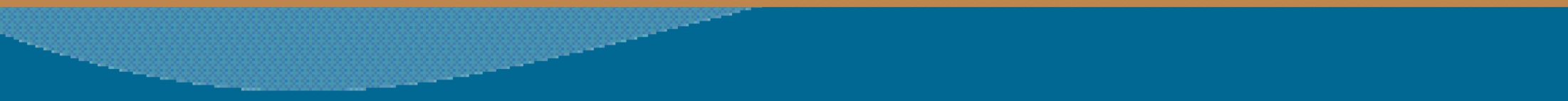 8/2/2017
4
Comprehensive Addiction and Recovery Act (CARA)
Section 302 – Building Communities of Recovery
Provide grants to community organizations to develop, expand, and enhance recovery services
Build ROSC’s
Recovery networks
CJ systems
Physicians
Any many other recovery support systems
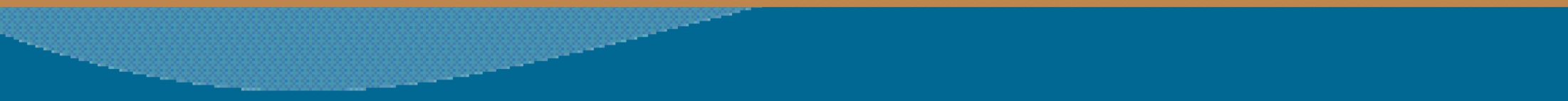 8/2/2017
5
[Speaker Notes: connections between recovery networks, including physicians, the criminal justice system, employers, and other recovery support systems]
Comprehensive Addiction and Recovery Act (CARA)
Section 303 – MAT for Recovery from Addiction
Increase use of buprenorphine:
Expanding prescribing privileges to NP’s and PA’s
Excluding those patients to whom medications are directly administered from the patient limit
Review opioid addiction treatment services  change patient limit
Allowing states to lower the patient limit
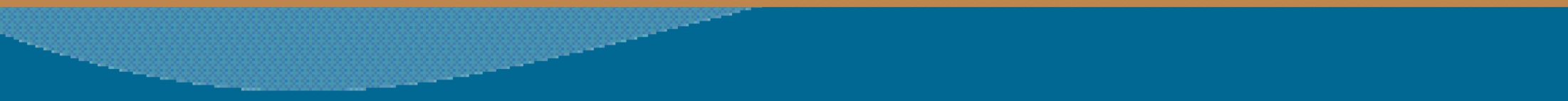 8/2/2017
6
[Speaker Notes: connections between recovery networks, including physicians, the criminal justice system, employers, and other recovery support systems]
Comprehensive Addiction and Recovery Act (CARA)
CARA Conference Report

SAMHSA Grant Announcements
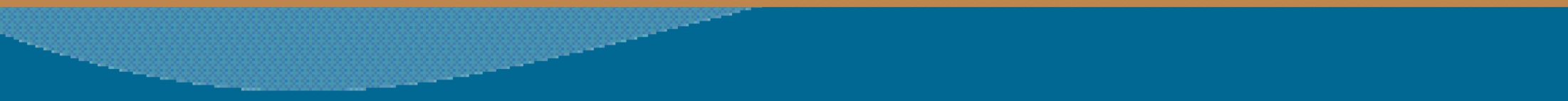 8/2/2017
7
21st Century Cures Act
Press Release (incl. amount by state/territory)
Grants to help states and territories combat opioid addiction
State Targeted Response to the Opioid Crisis Grants (Opioid STR)
Medication-Assisted Treatment and Prescription Drugs Opioid Addiction; First Responders; and Improving Access to Overdose Treatment
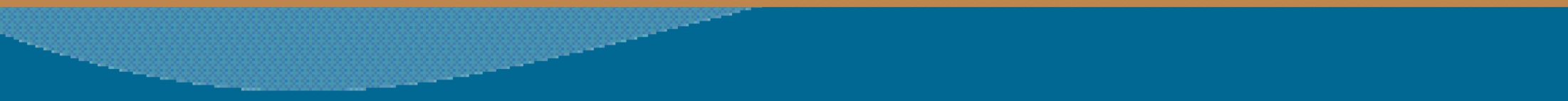 8/2/2017
8
[Speaker Notes: STR: $485, available for each state and territory
Funding supports prevention, treatment, and recovery services depending on the needs of recipients.
Award funds based on rates of overdose deaths and unmet need for opioid addiction treatment.
ATR3-30 awards for treatment and recovery support; ATR4-13; Specifically target recently incarcerated thru referrals from AISS and other agencies who serve same population

Medication-Assisted Treatment and Prescription Drugs Opioid Addiction: Up to $28 million to 5 grantees to increase access of medication-assisted treatment for opioid use disorder. Medication-assisted treatment combines behavioral therapy and FDA-approved medication.
First Responders: Up to $41.7 million over 4 years available to approximately 30 grantees to train and provide resources for first responders and members of other key community sectors on carrying and administering an FDA approved product for emergency treatment of known or suspected opioid overdose.
Improving Access to Overdose Treatment: Up to $1 million over 5 years to one grantee to expand availability to overdose reversal medications in healthcare settings and to establish protocols to connect patients who have experienced a drug overdose with appropriate treatment.]
Single State Agencies
The single Agency within the State responsible for the administration of the State Medicaid plan on behalf of the State and are only eligible applicants for specific grant funding

SSA List by State/Territory
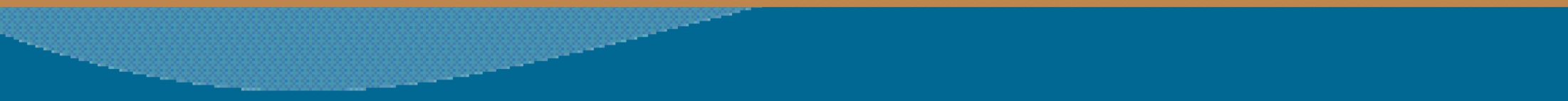 8/2/2017
9
Commission on Combating Drug Addiction and the Opioid Crisis
Objectives: 
Identify existing Federal funding 
Assess addiction services and overdose reversal  Identify underserved areas; 
Report best practices for addiction prevention 
Review effectiveness of educational messages 
Evaluate existing programs and make recommendations 
Make recommendations to the President for improving the Federal response to drug addiction and the opioid crisis
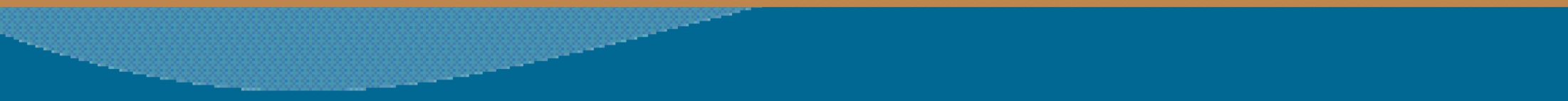 8/2/2017
10
[Speaker Notes: Identify and describe the existing Federal funding used to combat drug addiction and the opioid crisis; 
Assess the availability and accessibility of drug addiction treatment services and overdose reversal throughout the country and identify areas that are underserved; 
Identify and report on best practices for addiction prevention, including healthcare provider education and evaluation of prescription practices, collaboration between State and Federal officials, and the use and effectiveness of State prescription drug monitoring programs; 
Review the literature evaluating the effectiveness of educational messages for youth and adults with respect to prescription and illicit opioids; 
Identify and evaluate existing Federal programs to prevent and treat drug addiction for their scope and effectiveness, and make recommendations for improving these programs; and 
Make recommendations to the President for improving the Federal response to drug addiction and the opioid crisis.]
Commission on Combating Drug Addiction and the Opioid Crisis
June 16th Meeting consisting of 6 Panelists Testimonies:
Department of Health and Human Services (HHS) Secretary Tom Price 
Veterans Affairs (VA) Secretary David Shulkin 
Gov. Charlie Baker (MA) 
Gov. Roy Cooper (NC) 
Bertha Madras, Researcher, Harvard Medical School 
Former Congressman Patrick Kennedy (RI)
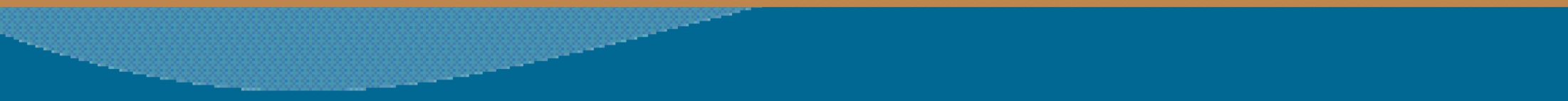 8/2/2017
11
[Speaker Notes: Department of Health and Human Services (HHS) Secretary Tom Price – Secretary Price noted that addiction is one of HHS’s top priorities that they plan to address through 5 specific approaches:
1. Treatment and recovery 
2. Overdose reversal drugs 
3. Public health and surveillance strategies 
4. Research 
5. Pain management best practices 

• Veterans Affairs (VA) Secretary David Shulkin – Addiction is one of the VA’s top priorities, up there with suicide prevention. Shulkin touted VA’s integrated health system as the largest in the country, and they forecasted issues surrounding the growing opioid epidemic in 2010. He wants to see solutions the VA has found effective to be incorporated into the Commission’s report. 

• Gov. Charlie Baker (R-MA) – Baker worked on bi-partisan comprehensive legislation in Massachusetts to address opioid abuse and overdose epidemic. He is most interested in finding more best practices the commission can agree on to bring back to implement in Massachusetts.
 
• Gov. Roy Cooper (R-NC) – Knows this is a problem we “cannot arrest our way out of.” He added that federal help is needed to stop the increase fentanyl use and other drugs, and increased treatment and prevention efforts will help to reduce demand. 

• Bertha Madras, Researcher, Harvard Medical School – Dr. Madras said the opioid misuse and overdose epidemic has been one of the most daunting challenges of her career, but she is hopeful that we can solve this together. 

• Former Congressman Patrick Kennedy (D-RI) – Former Rep. Kennedy stressed the need for recognize co-occurring disorders and need to hold insurance companies accountable so the public sector doesn’t have to pick up the tab. He also emphasized that Medicaid is the largest provider of mental health and addiction coverage in the U.S. now and we need to make sure we don’t revert on the progress we’ve made. He himself is in recovery, and he hopes to move this agenda forward with a new attitude on addiction as a disease.]